Managing the Syndication Pool
Best Practices
Communication is important
Record appropriate properties paperwork in a timely manner
Share extra revenue at times
Keep cost figures firm
Best Practices
Transparency!
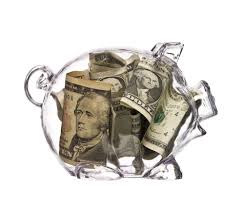 Monthly Meetings
Typical Agenda
Discuss Properties and Stages
Find out investment availability of each investor
Talk about concerns and share ideas
Mobile Notary – Notarize Recording Documents
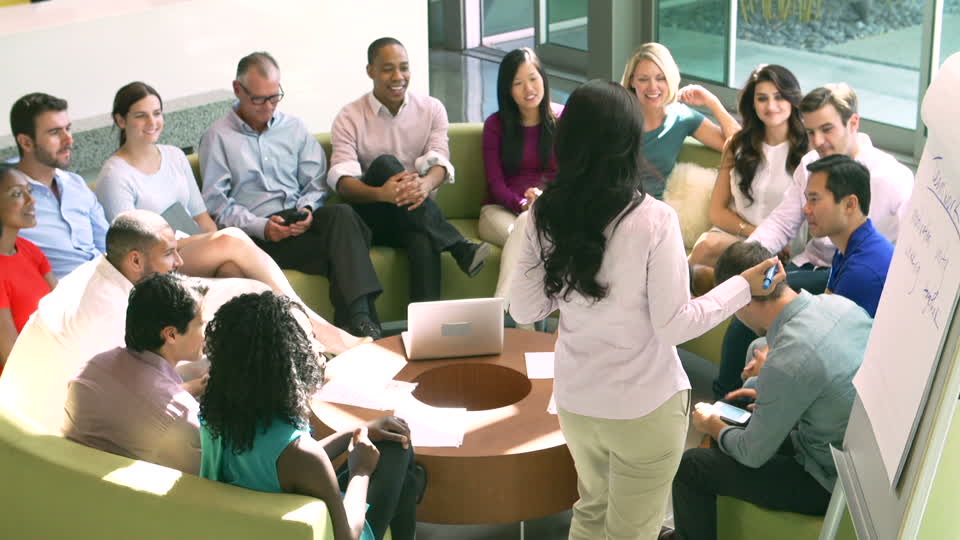 Review
Open Questions